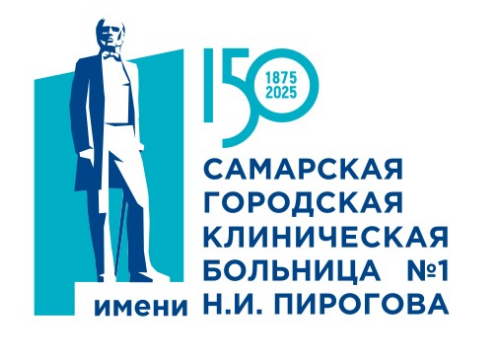 Государственное бюджетное учреждение здравоохранения Самарской области «Самарская городская клиническая больница №1 им. Н.И. Пирогова»
«Комплексный подход к ведению беременных женщин в условиях стационара при различных патологиях»

 
 Старшая медицинская сестра
 гинекологического отделения № 14 
Верязова О.П.



г. Самара, 2025
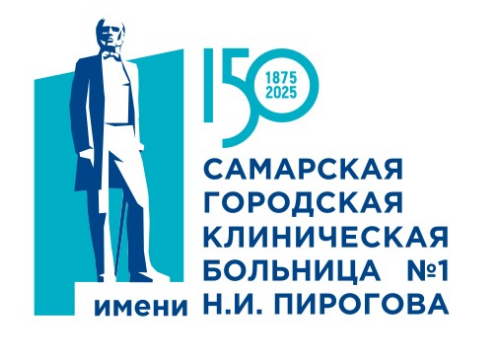 Введение
Проблема невынашивания беременности является одной из важных проблем в современном акушерстве и гинекологии.
Одной из главных и приоритетных задач в акушерстве является не только безопасное материнство, но и обеспечение здорового старта будущих поколений.
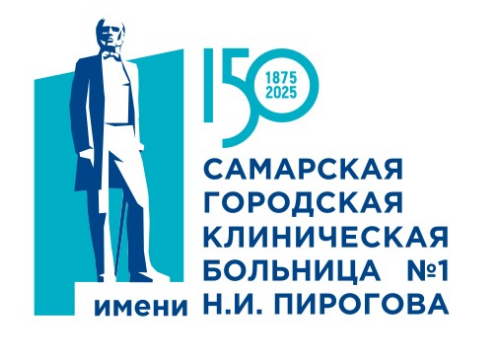 Факторы, влияющие на невынавынашивание беременности:
Иммунологические проблемы;
Инфекционно-воспалительный фактор;
Токсические (вредные)привычки, лекарственные средства, вредные факторы внешней среды);
Анатомические (пороки развития матки, миома матки);
Нарушение процесса формирования плодного яйца;
Нарушения в системе свертывания крови.
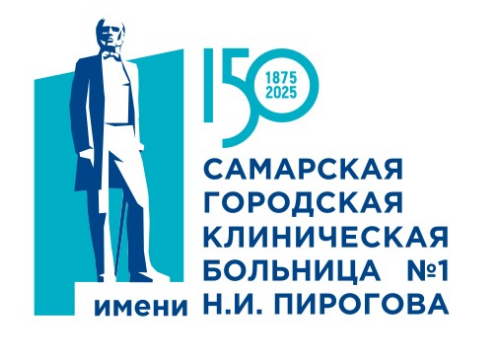 В случае наличия различных патологий ведение беременных в условиях стационара становится особенно важным, так как требует комплексного, индивидуализированного подхода.
     Такой подход включает в себя многопрофильное взаимодействие специалистов, использование современных методов диагностики и терапии, а также индивидуализированный план наблюдения и лечения.
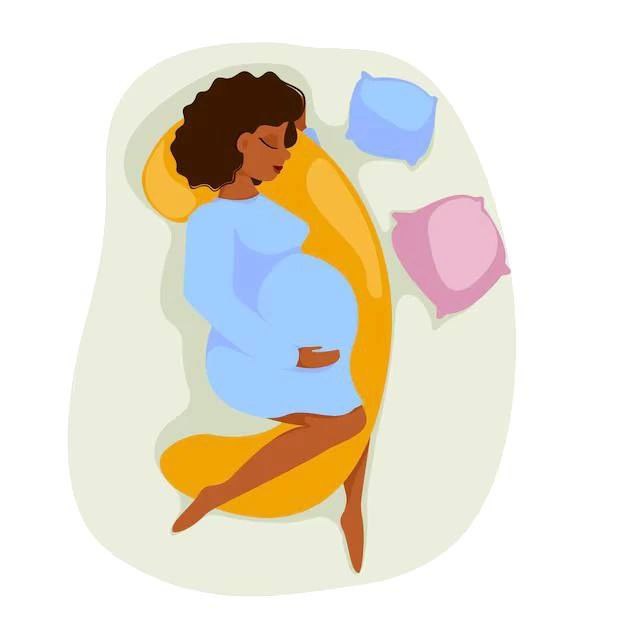 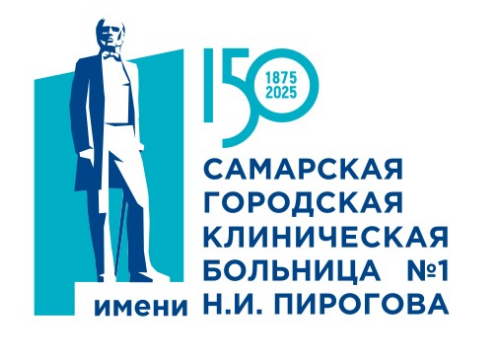 Общие принципы комплексного подхода- Многопрофильность: взаимодействие акушеров-гинекологов, терапевтов, кардиологов, эндокринологов, инфекционистов и других специалистов.- Индивидуализация: учет особенностей каждой пациентки, характера патологии и стадии беременности.- Планомерность: систематический контроль состояния матери и плода с использованием современных методов диагностики.- Профилактика осложнений: своевременное выявление и коррекция патологий для предотвращения угрозы жизни и здоровью.
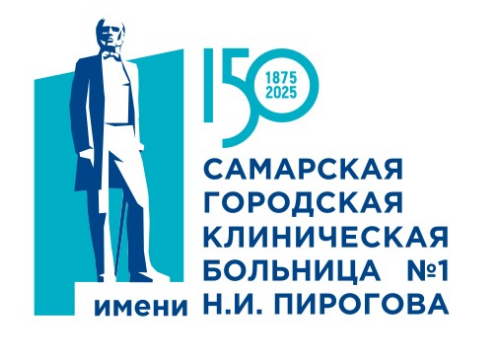 Основные этапы ведения беременных с патологиями
 А. Диагностика и оценка риска
Подробный сбор анамнеза. 
Лабораторные исследования (общий анализ крови и мочи, биохимия). 
Инструментальные методы (УЗИ, кардиотокография). 
Оценка состояния плода и матери. 
Б. Мониторинг состояния 
Регулярное наблюдение за динамикой заболевания. 
Контроль показателей жизнедеятельности матери.
Оценка развития плода. 
В. Медикаментозное лечение 
Назначение безопасных препаратов с учетом патологии.
Коррекция сопутствующих заболеваний.
 Г. Немедикаментозные мероприятия 
Диета и режим. 
Физиотерапия при необходимости. 
Психологическая поддержка.
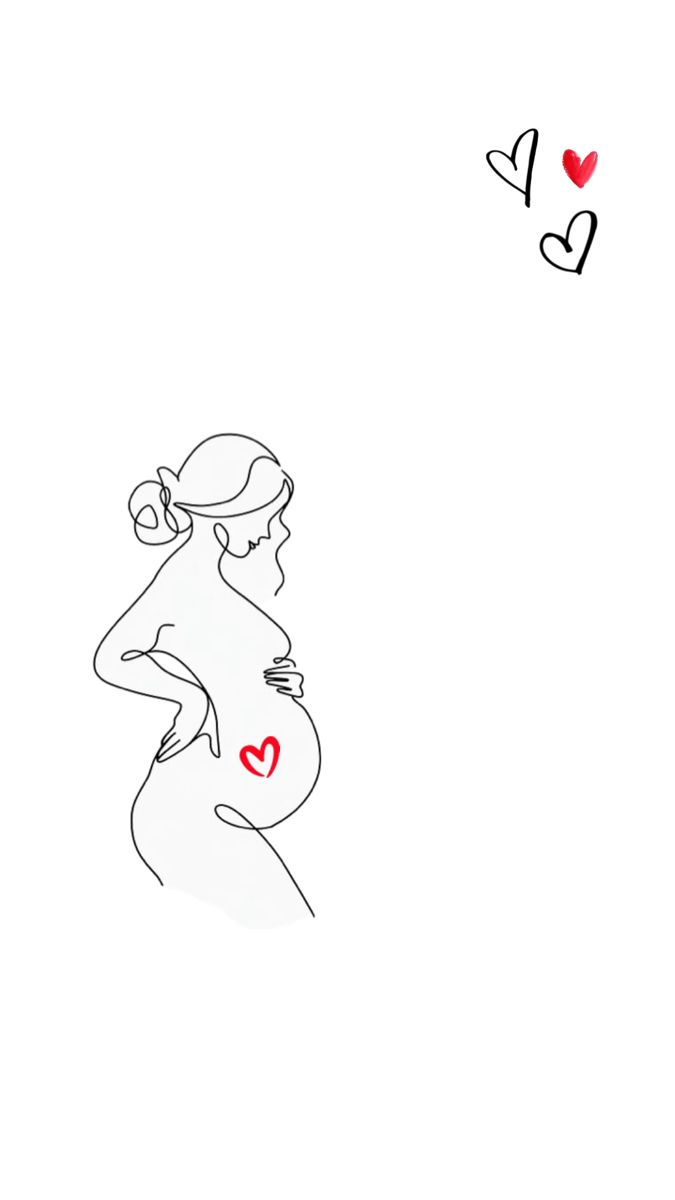 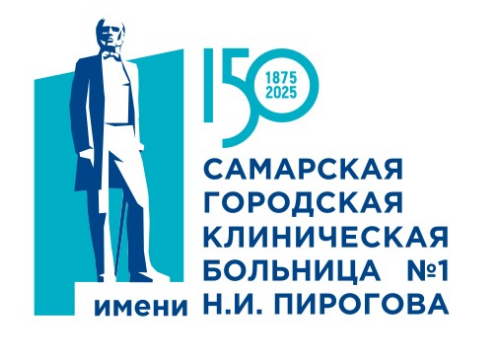 Особенности ведения беременных женщин при различных патологиях
А. Гипертензивные состояния (гипертония)
Контроль артериального давления. 
Назначение гипотензивных средств. 
Мониторинг функции почек и уровня белка в моче. 
Планирование сроков родоразрешения. 
Б. Гестационный диабет 
Диета с низким содержанием углеводов.
Контроль уровня глюкозы в крови. 
Инсулинотерапия при необходимости. 
Регулярное УЗИ для оценки роста плода.
В. Инфекционные заболевания  
Эрадикация инфекции с учетом безопасности для плода.
 Использование антибиотиков и других препаратов по показаниям.
Г. Сердечно-сосудистые заболевания 
Консультации кардиолога. 
Коррекция терапии для предотвращения декомпенсации. 
Д. Хронические заболевания почек, печени, легких 
Специальный режим наблюдения.
 Коррекция терапии с учетом беременности.
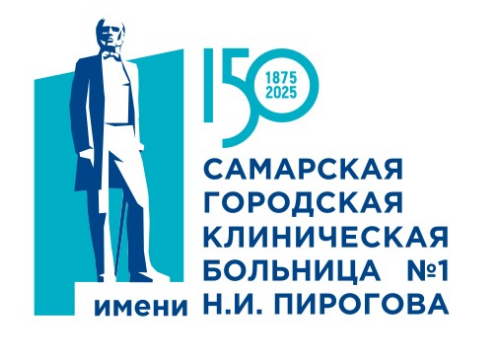 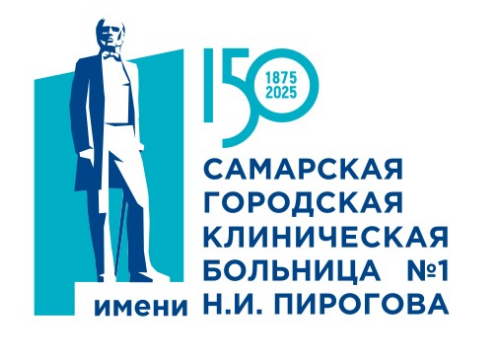 Психологическая поддержка и подготовка к родам
- Обеспечение эмоционального комфорта пациентки, профилактика стрессов и депрессий. 
- Подготовка к родам с учетом особенностей здоровья женщины.
- Психологическая помощь при необходимости.
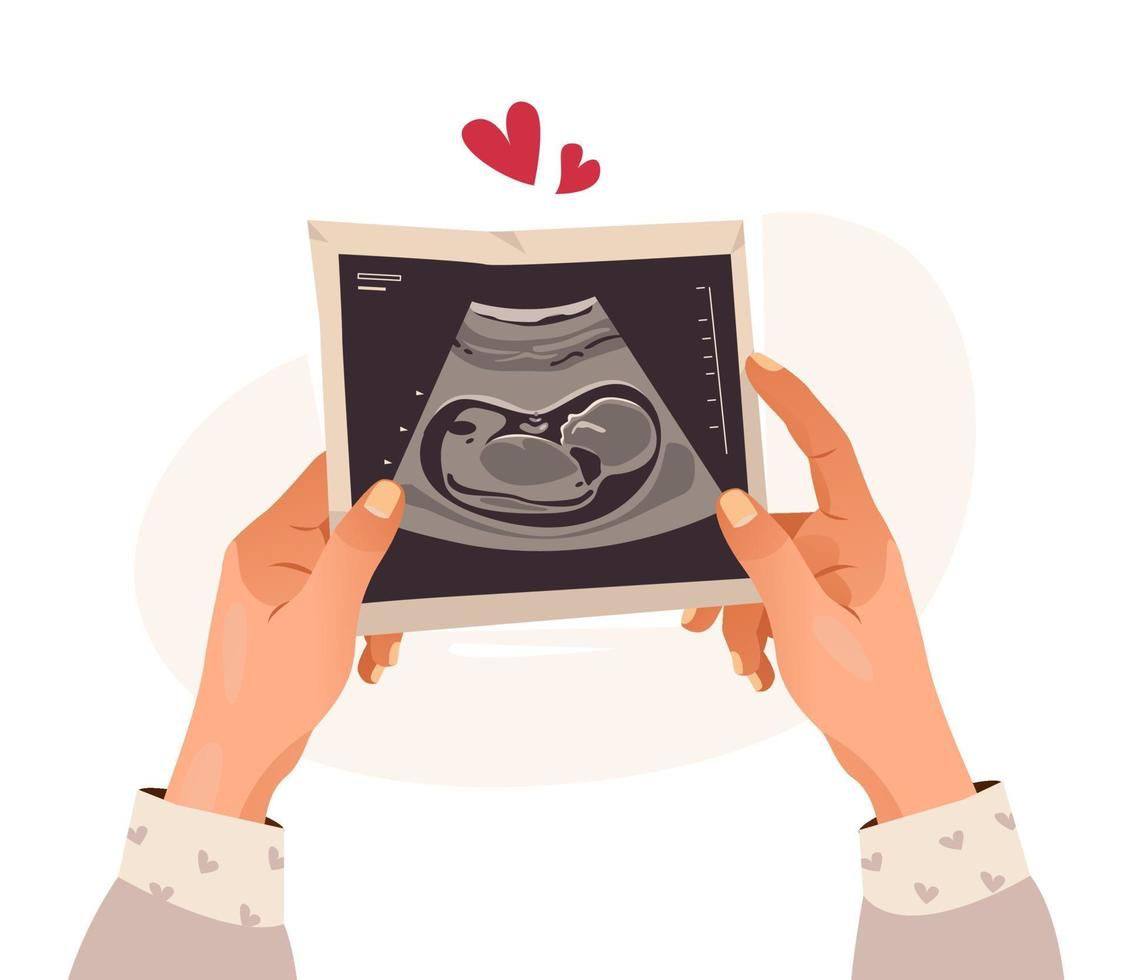 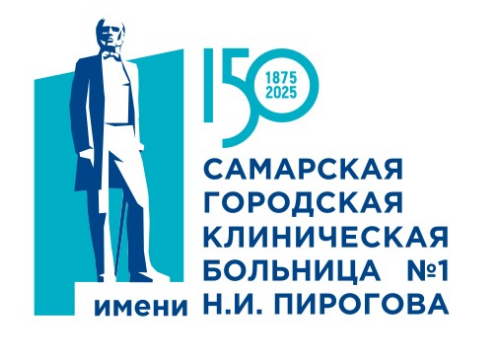 Междисциплинарное взаимодействие:
Взаимодействие акушеров-гинекологов, терапевтов, кардиологов, эндокринологов, инфекционистов и других специалистов.
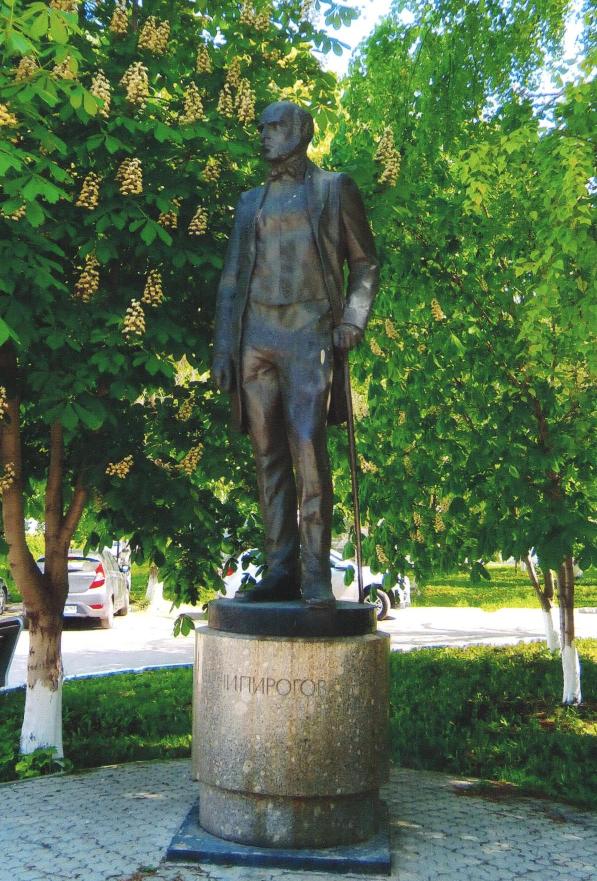 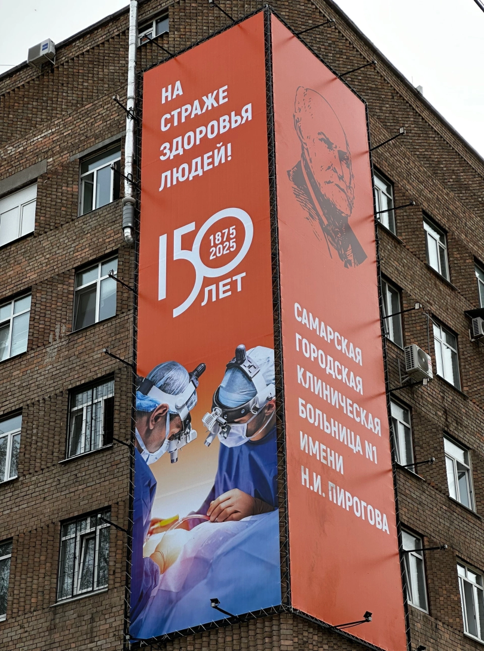 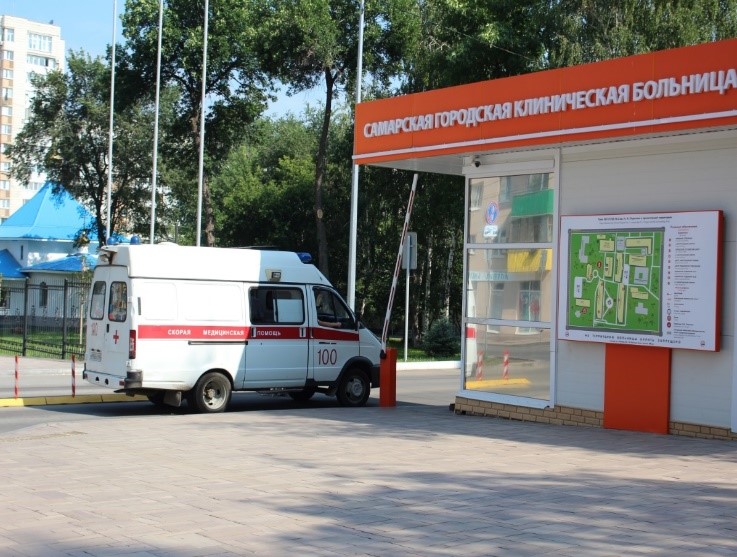 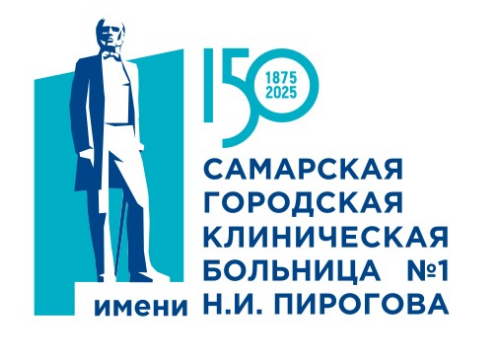 Заключение
Комплексный подход к ведению беременных женщин в условиях стационара при различных патологиях позволяет своевременно выявлять осложнения, проводить адекватное лечение и обеспечивать благоприятный исход беременности для матери и ребенка. 
      Важнейшими аспектами являются междисциплинарное взаимодействие, использование современных методов диагностики и индивидуальный подход к каждой пациентке.
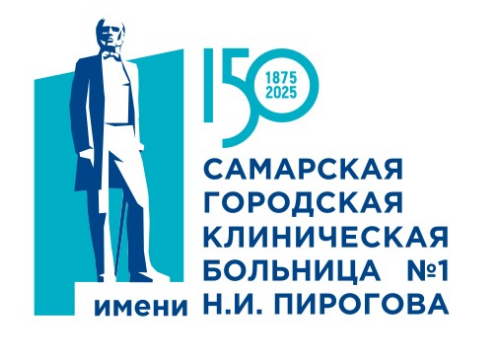 Спасибо за внимание!
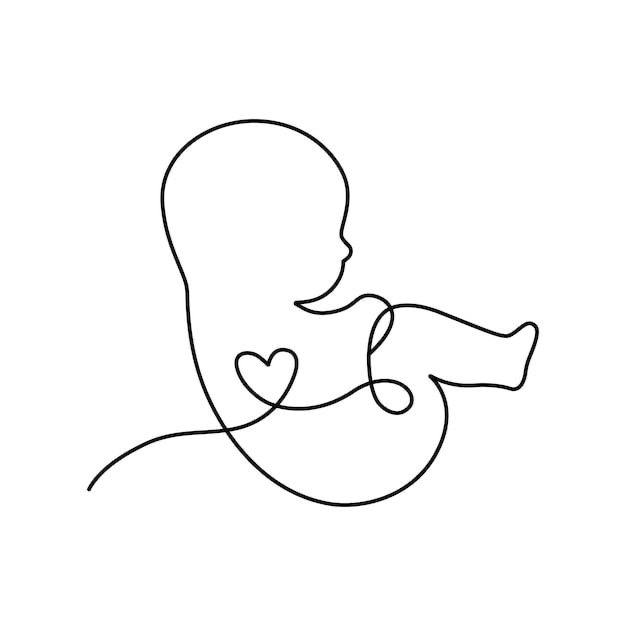